The   Arts of the Gilded Age
Mr. Johnson					APUSH
The Gilded Age
Mark Twain
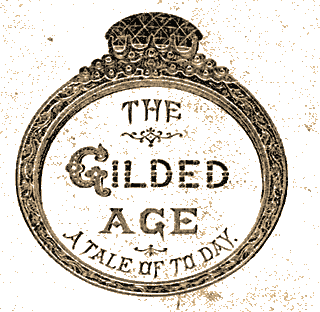 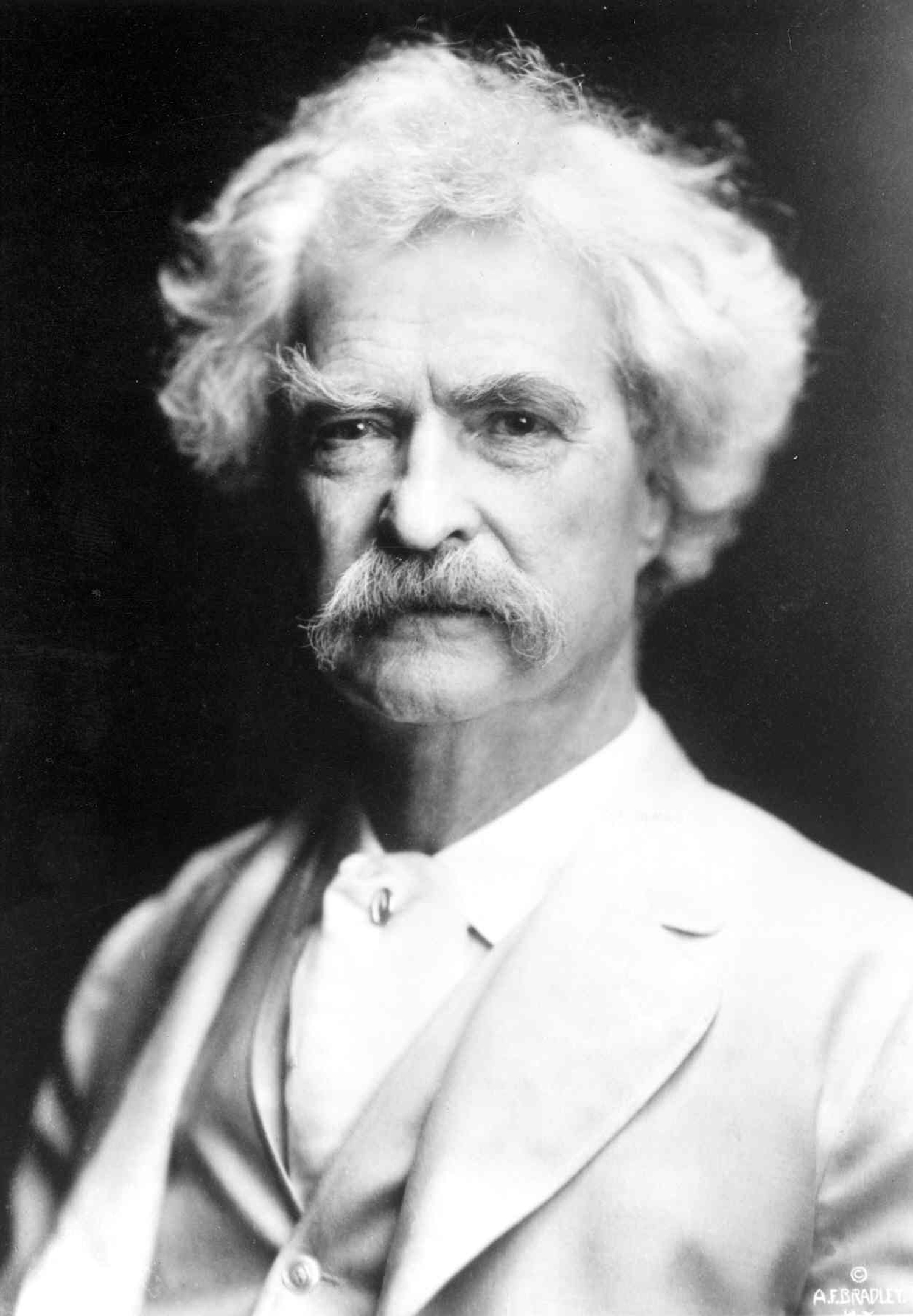 The Gilded Age
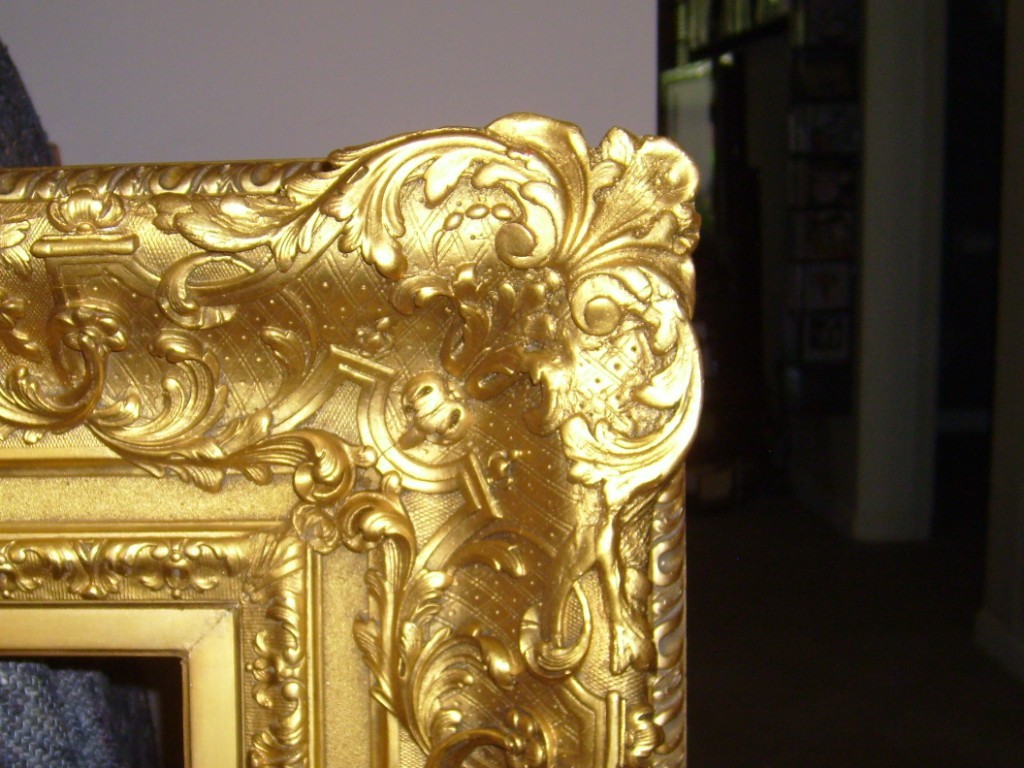 I. Poets & Writers
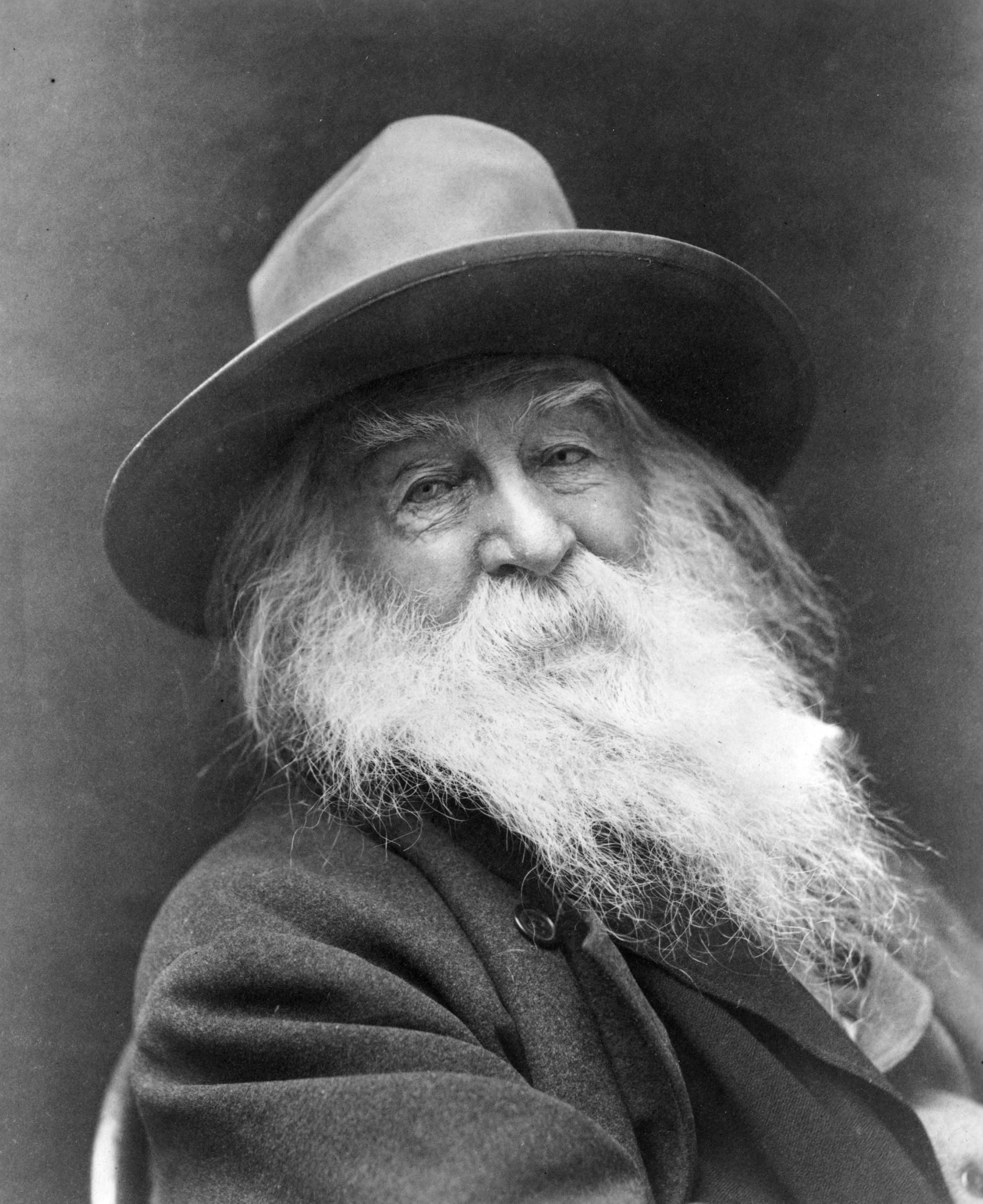 Walt Whitman
Democratic Vistas
Leaves of Grass
O Captain, My Captain
I Sing the Body Electric
Song of Myself
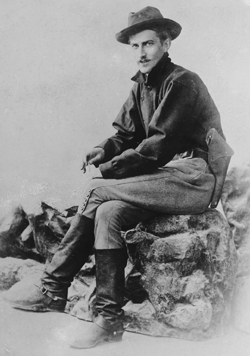 Stephen Crane
Maggie: A Girl of the Streets
Naturalism
Women, slum life
The Red Badge of Courage
Civil War
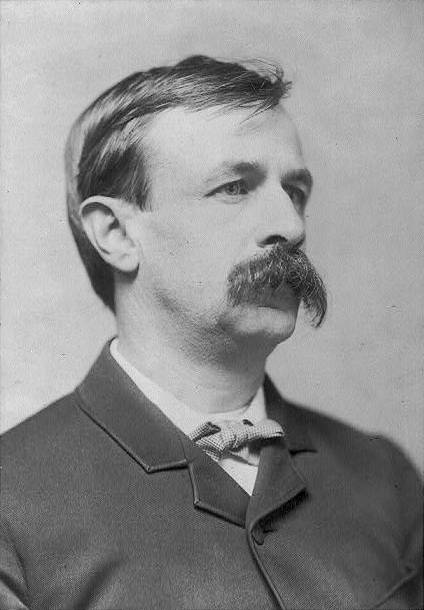 Edward Bellamy
Looking Backward
Utopian socialism
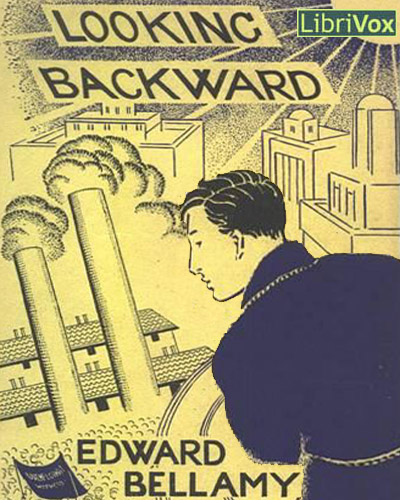 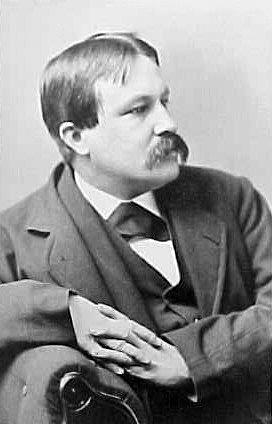 William Dean  Howells
The Rise of Silas Lapham
Rags to riches
Materialism vs. morality
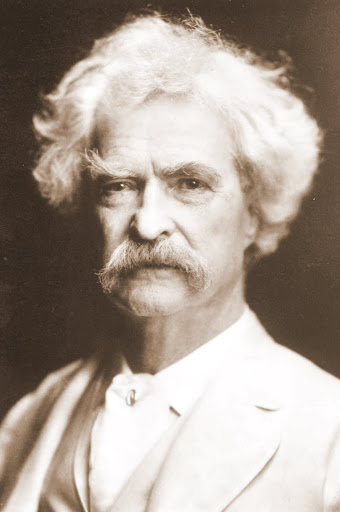 Mark Twain
The Gilded Age
Economics & politics
The Mysterious Stranger
Religious satire
Anti-Imperialist League
U.S. foreign policy
Huck Finn/Tom Sawyer
Popular works
II. Visual Artists
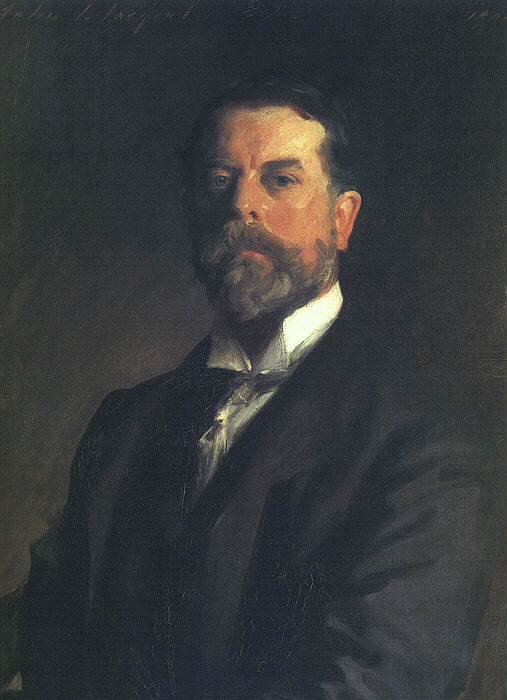 John Singer Sargent
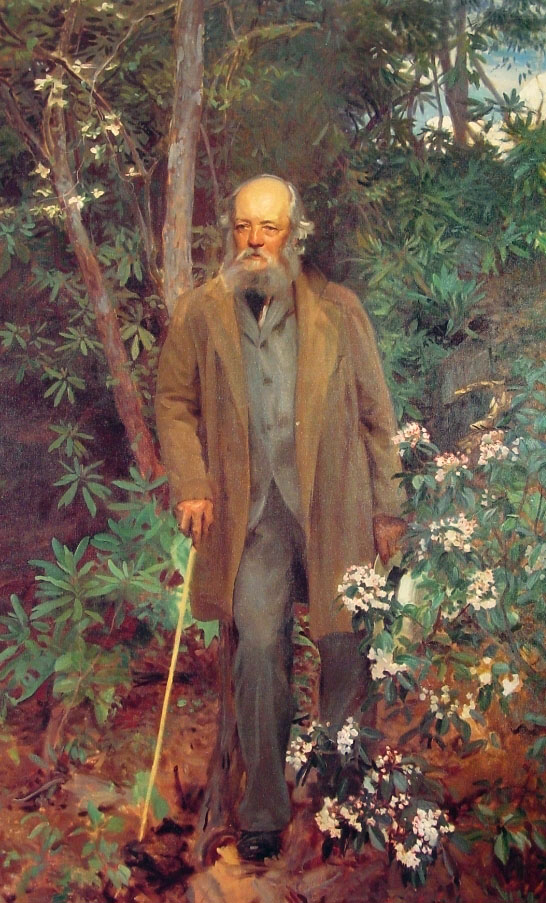 Portraits
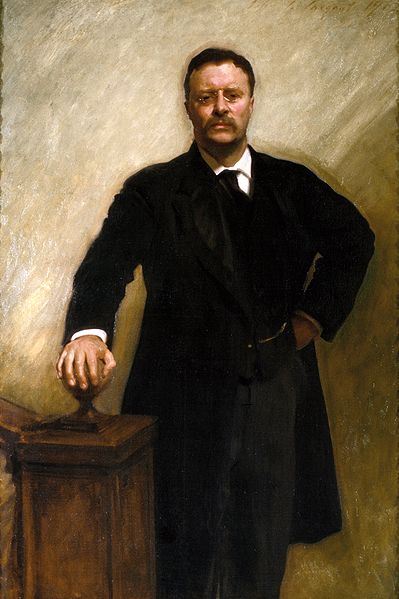 Portraits
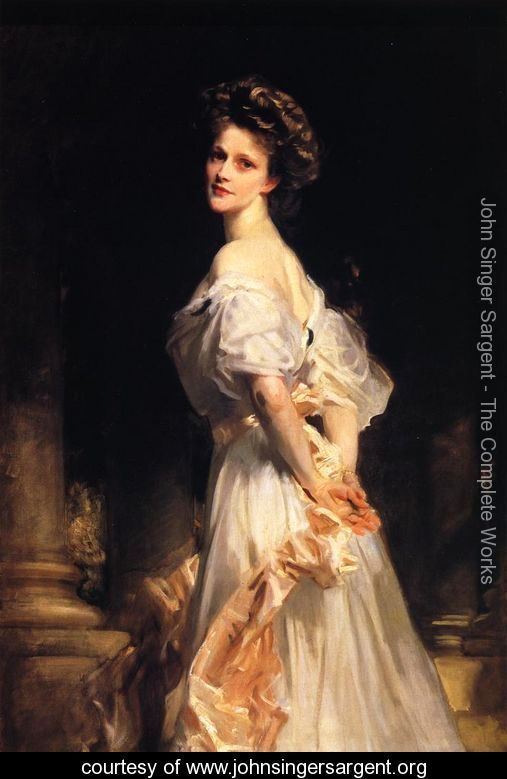 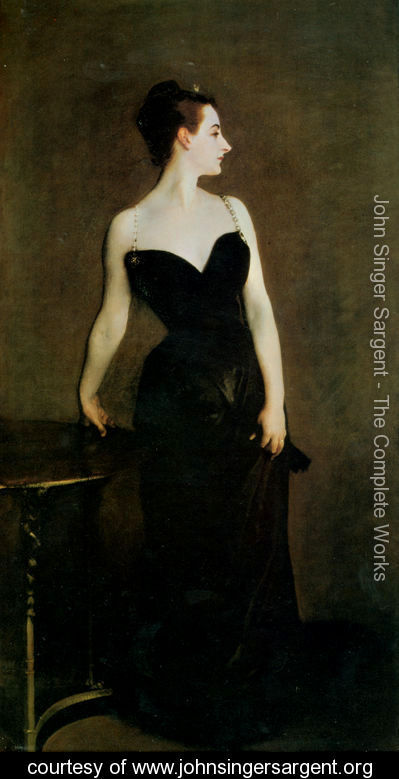 A Dinner Table at Night
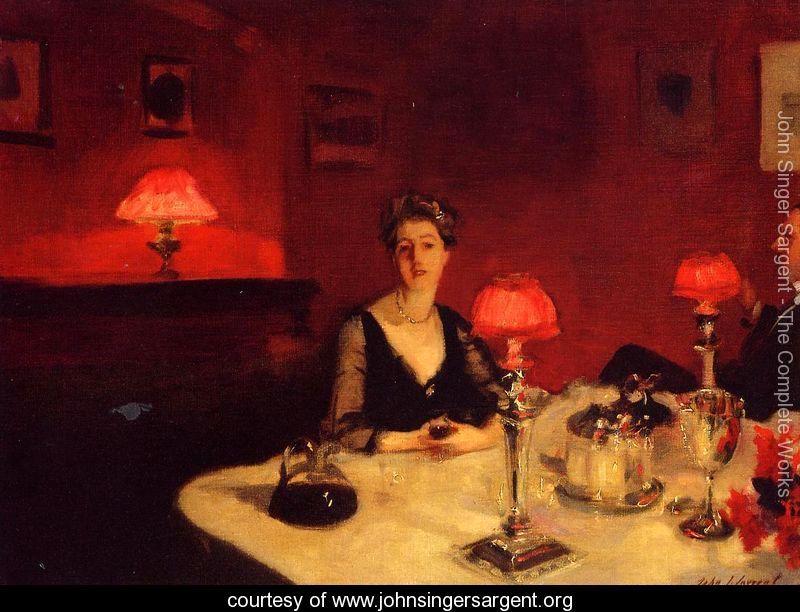 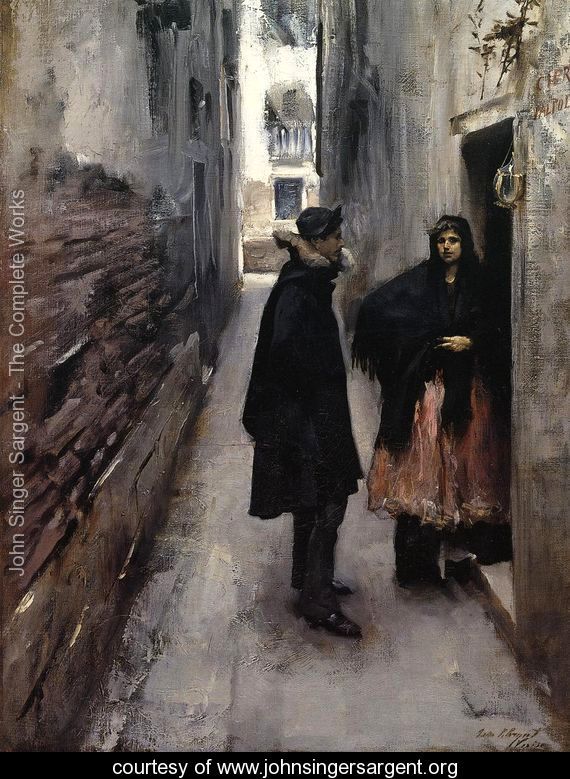 A Street in Venice
James McNeill Whistler
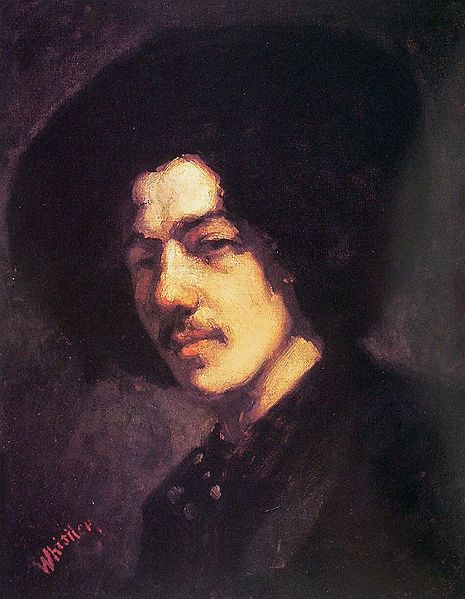 Arrangement in Grey & Black No. 1
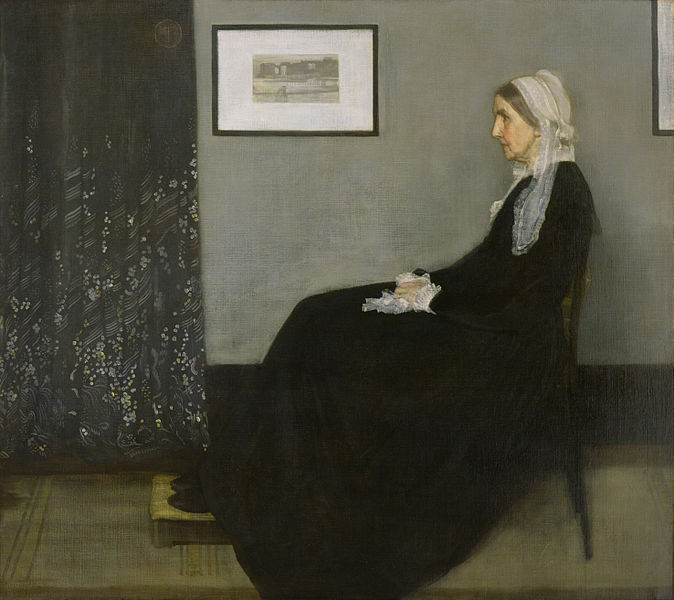 “Peacock Room”
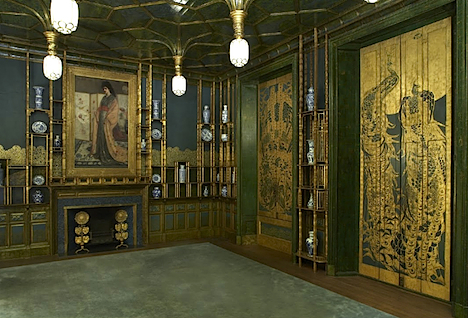 Mary Cassatt
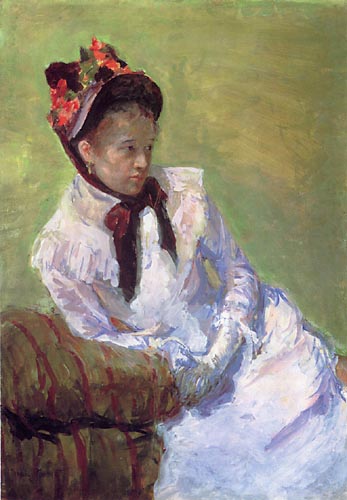 Tea
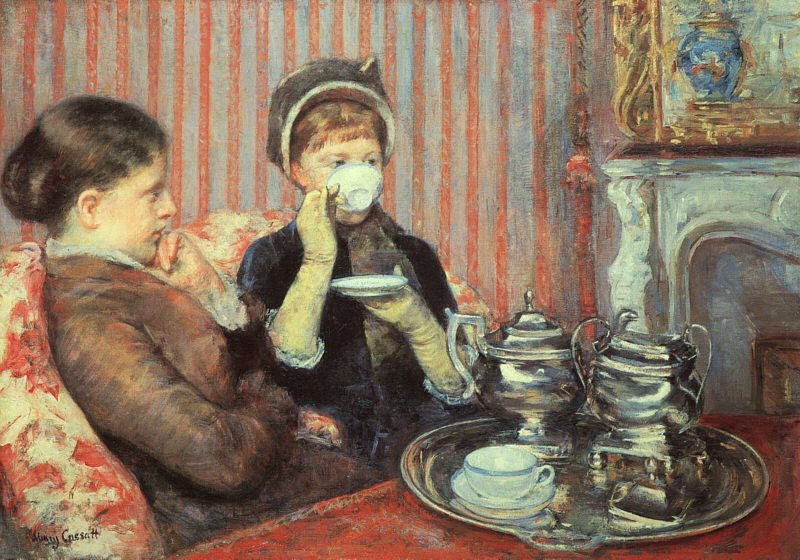 The Bath
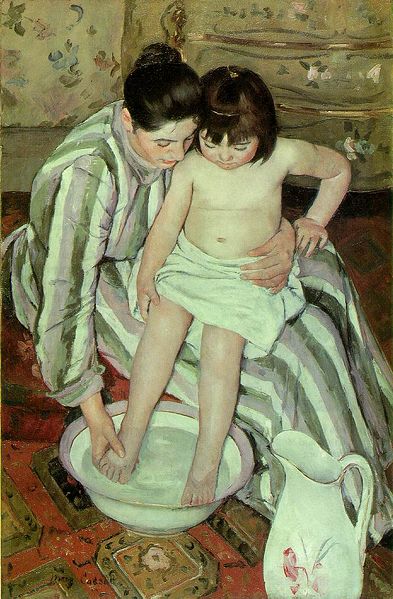 Margot in Blue
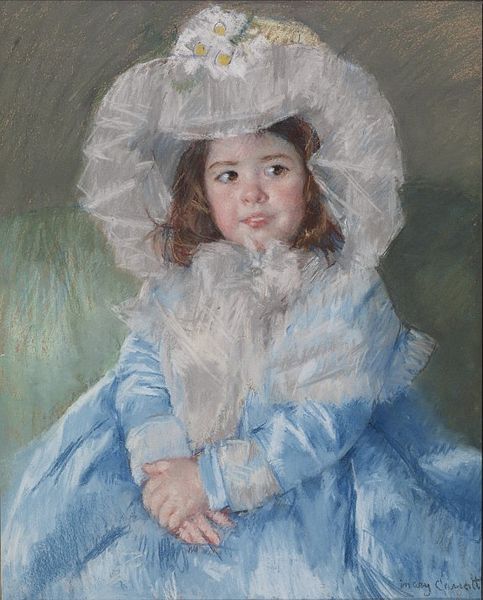 Winslow Homer
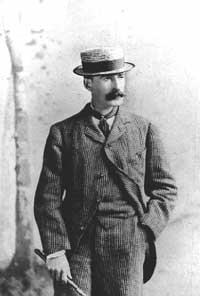 The Bathers
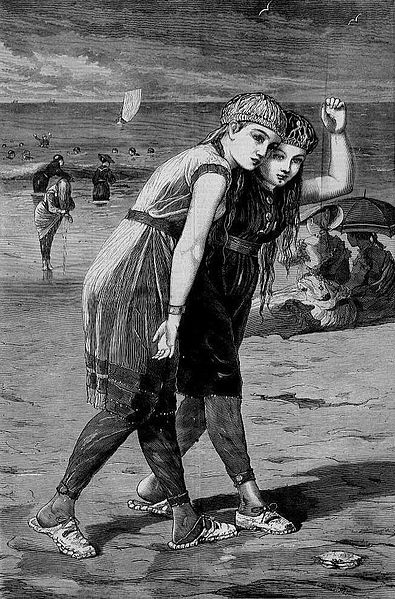 Gloucester Harbor
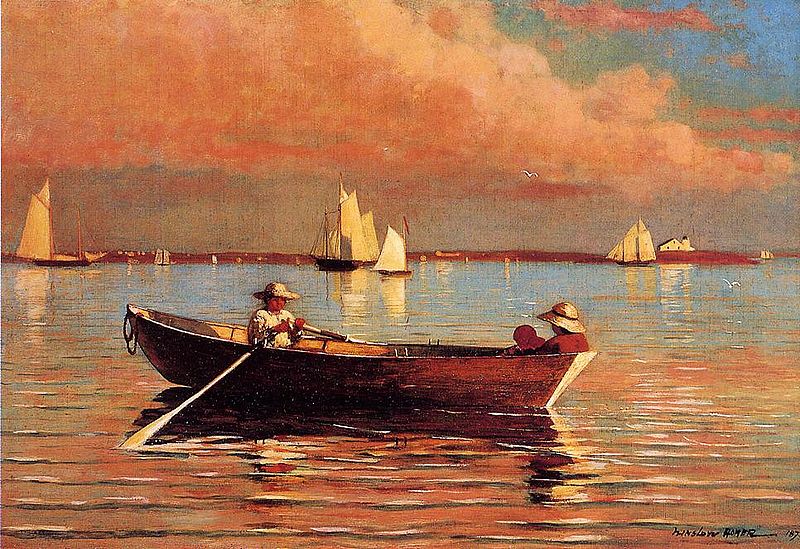 The Red Canoe
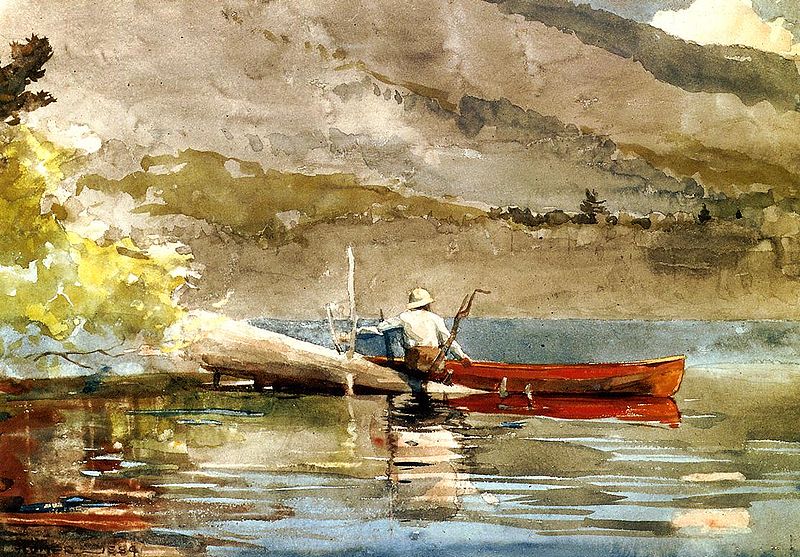 Albert Pinkham Ryder
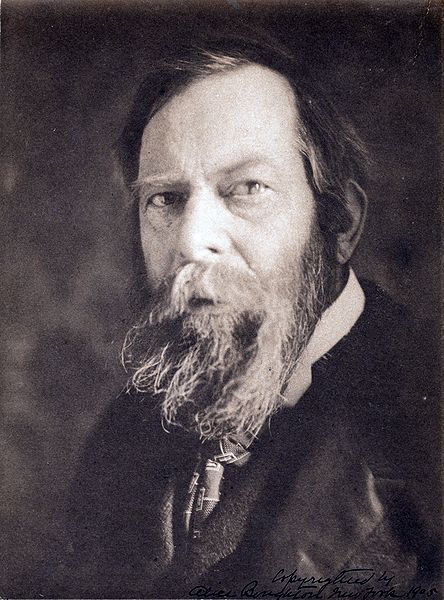 Siegfried and the Rhine Maidens
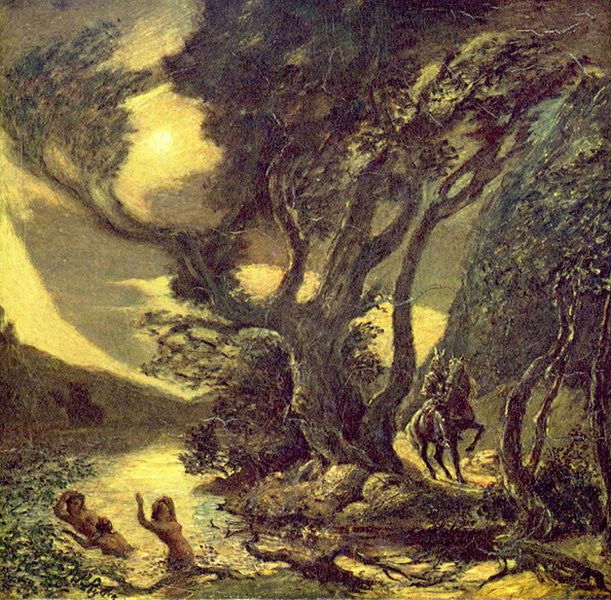 The Dead Bird
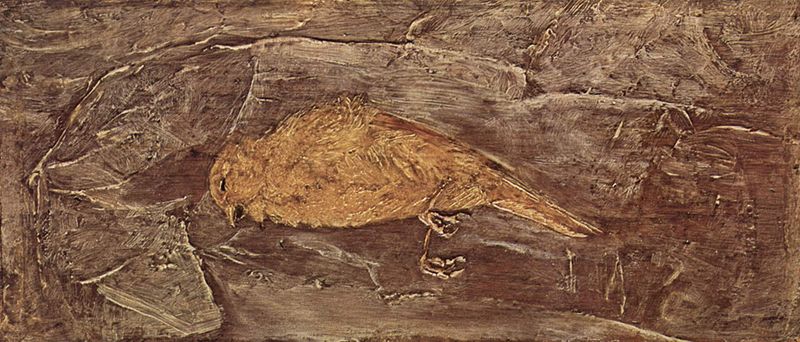 Death on a Pale Horse
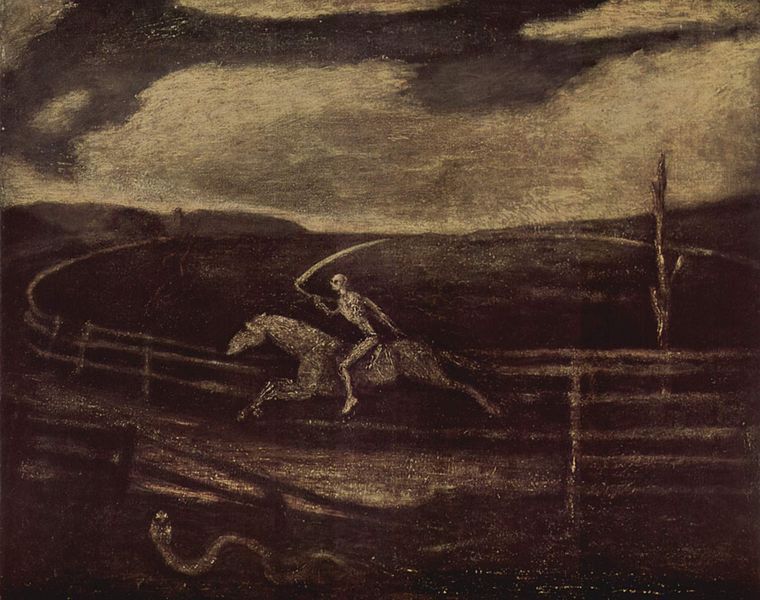 III. The Ashcan School
George Bellows
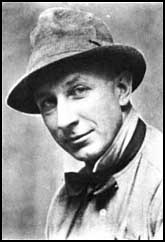 The Cliff Dwellers
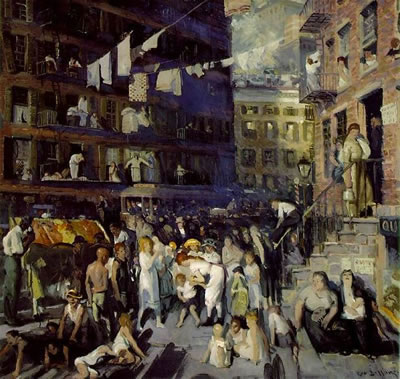 Steaming Street
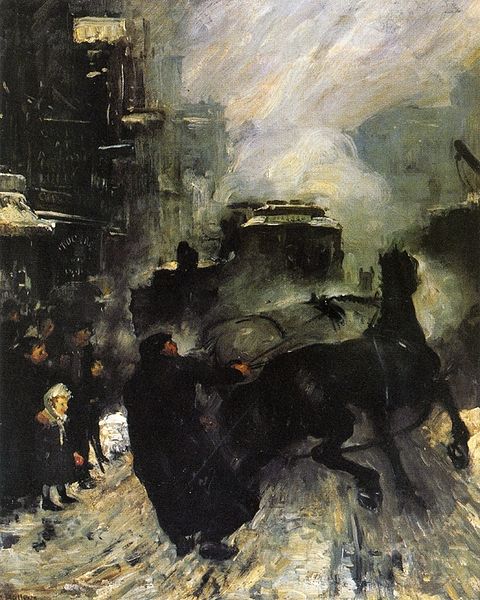 A Stag at Sharkey’s
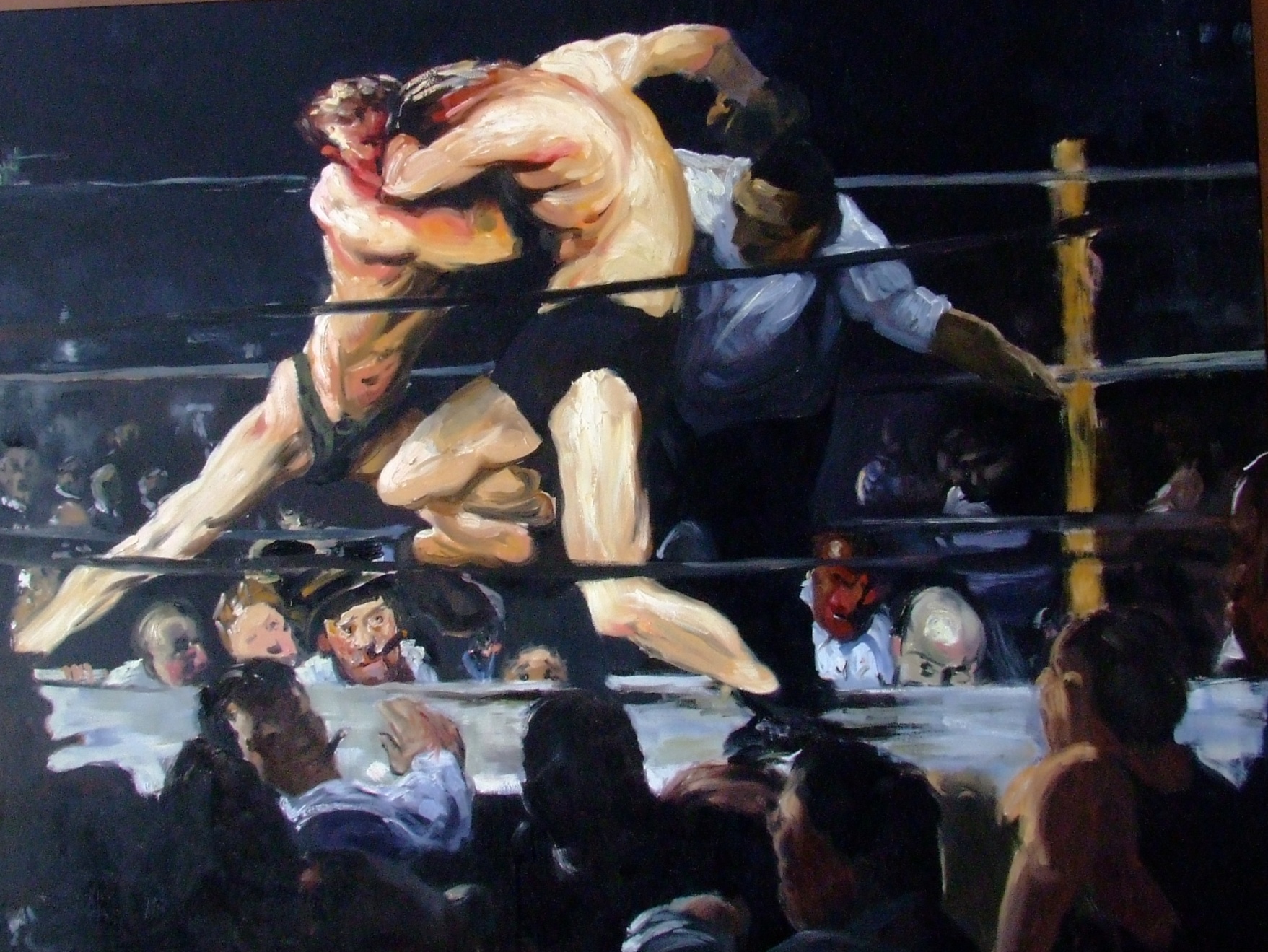 Both Members of This Club
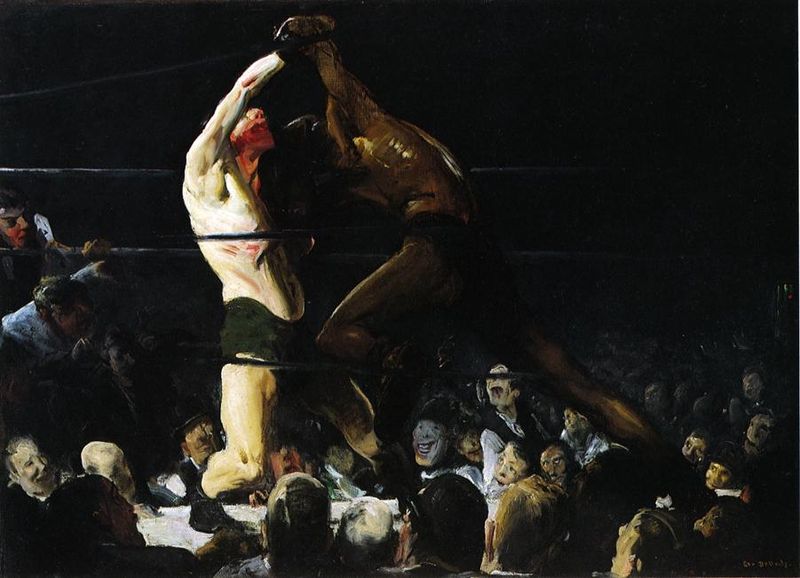 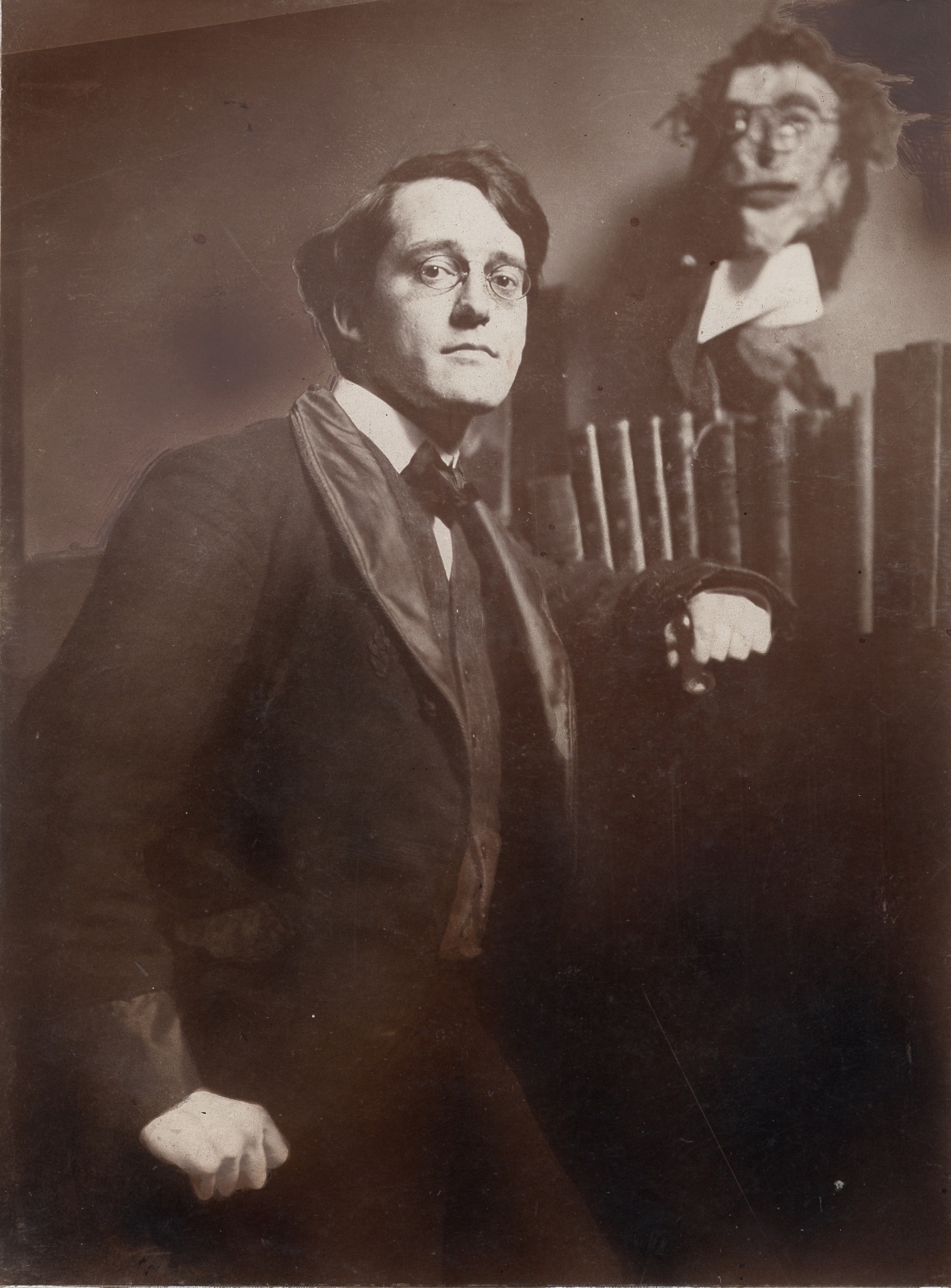 John French Sloan
McSorley’s Bar
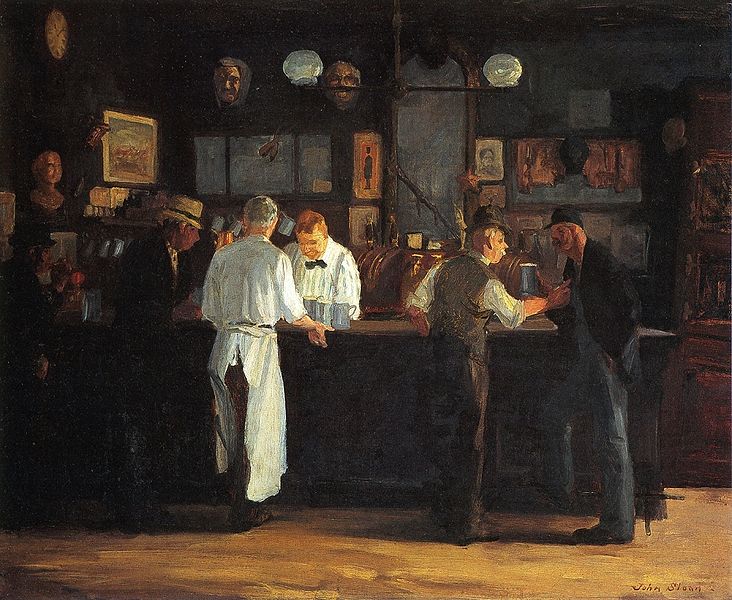 Century Magazine
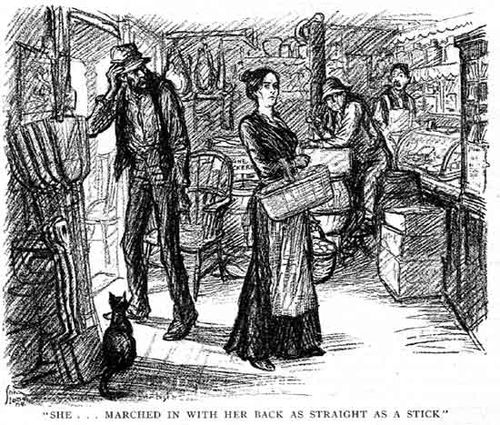 IV. Victorian Homes
Queen Victoria
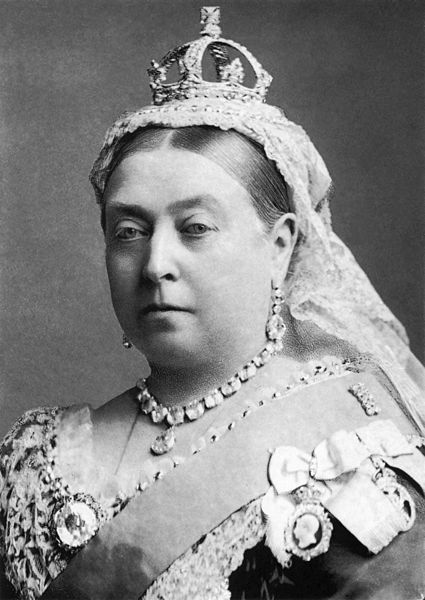 1819-1901
Queen of England
Opulence
Public morality
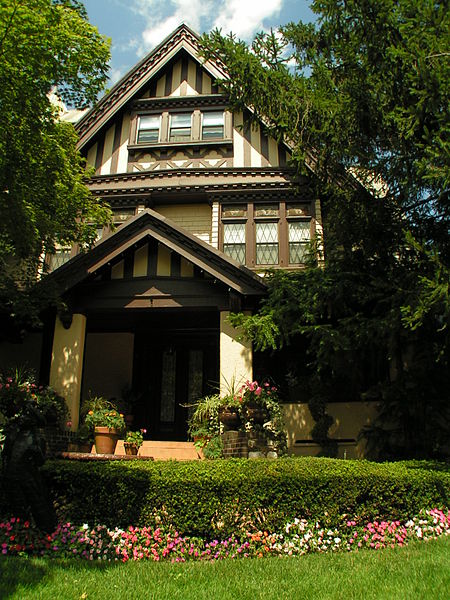 Saitta House
Brooklyn, NY
Steinbeck House, Salinas, CA
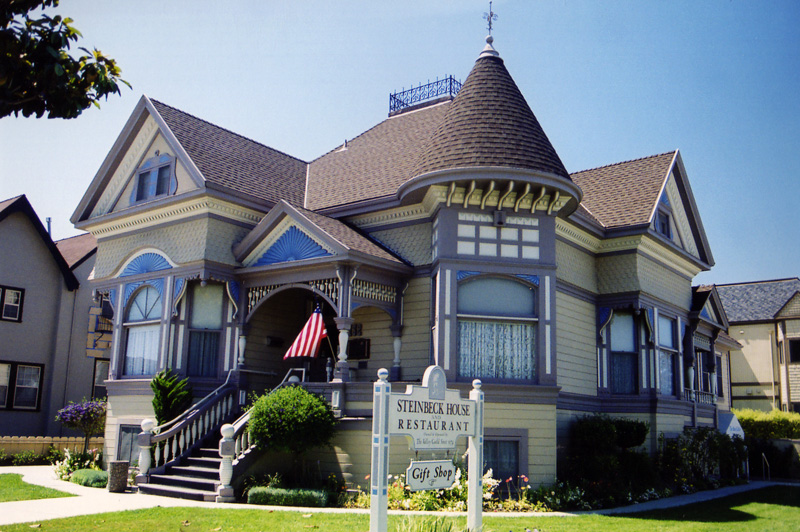 Carson Mansion, Eureka, CA
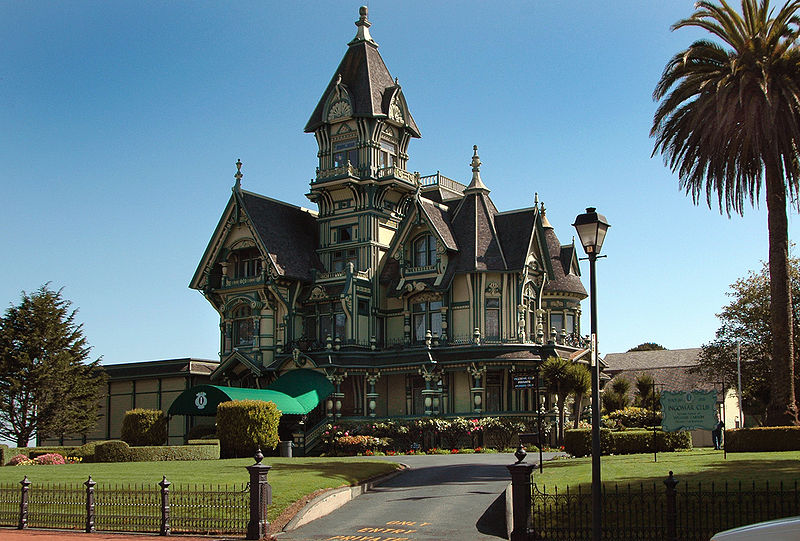 Physick Estate, Cape May, NJ
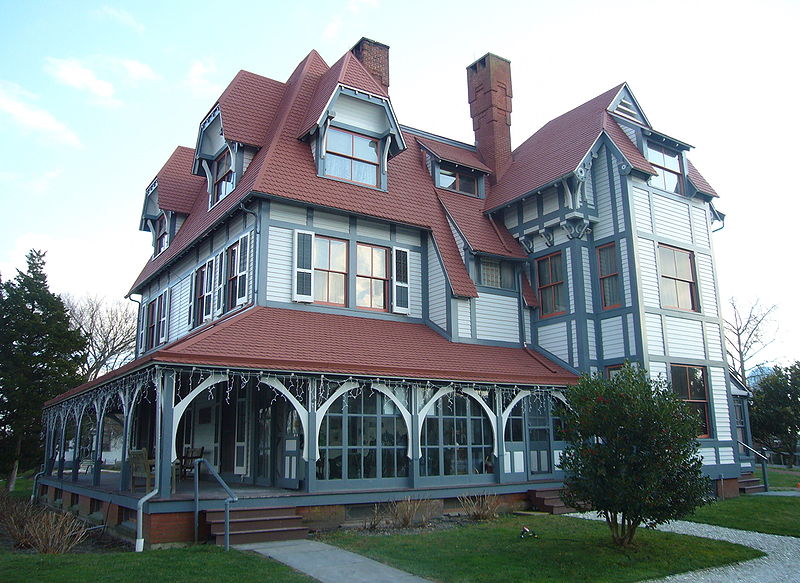 Winchester “Mystery” House, San Jose, CA
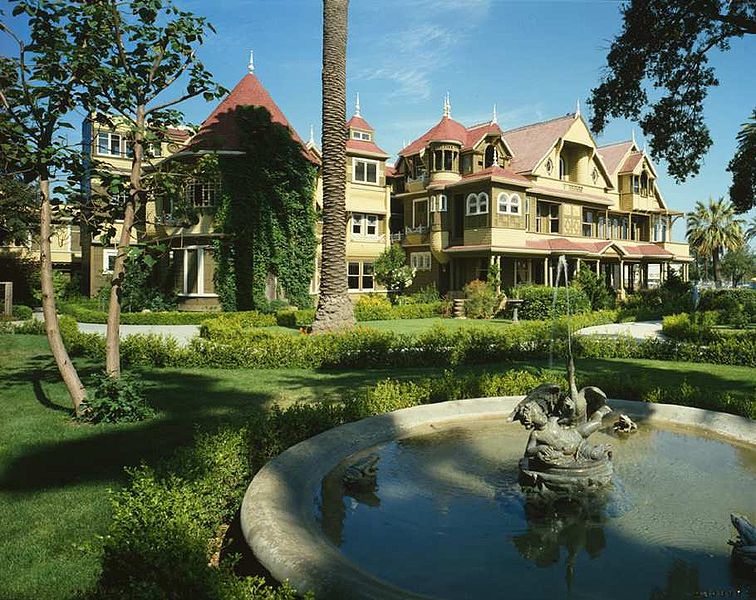 Winchester “Mystery” House
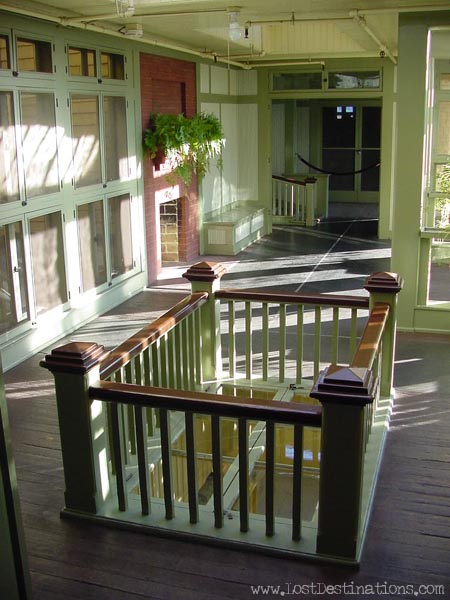 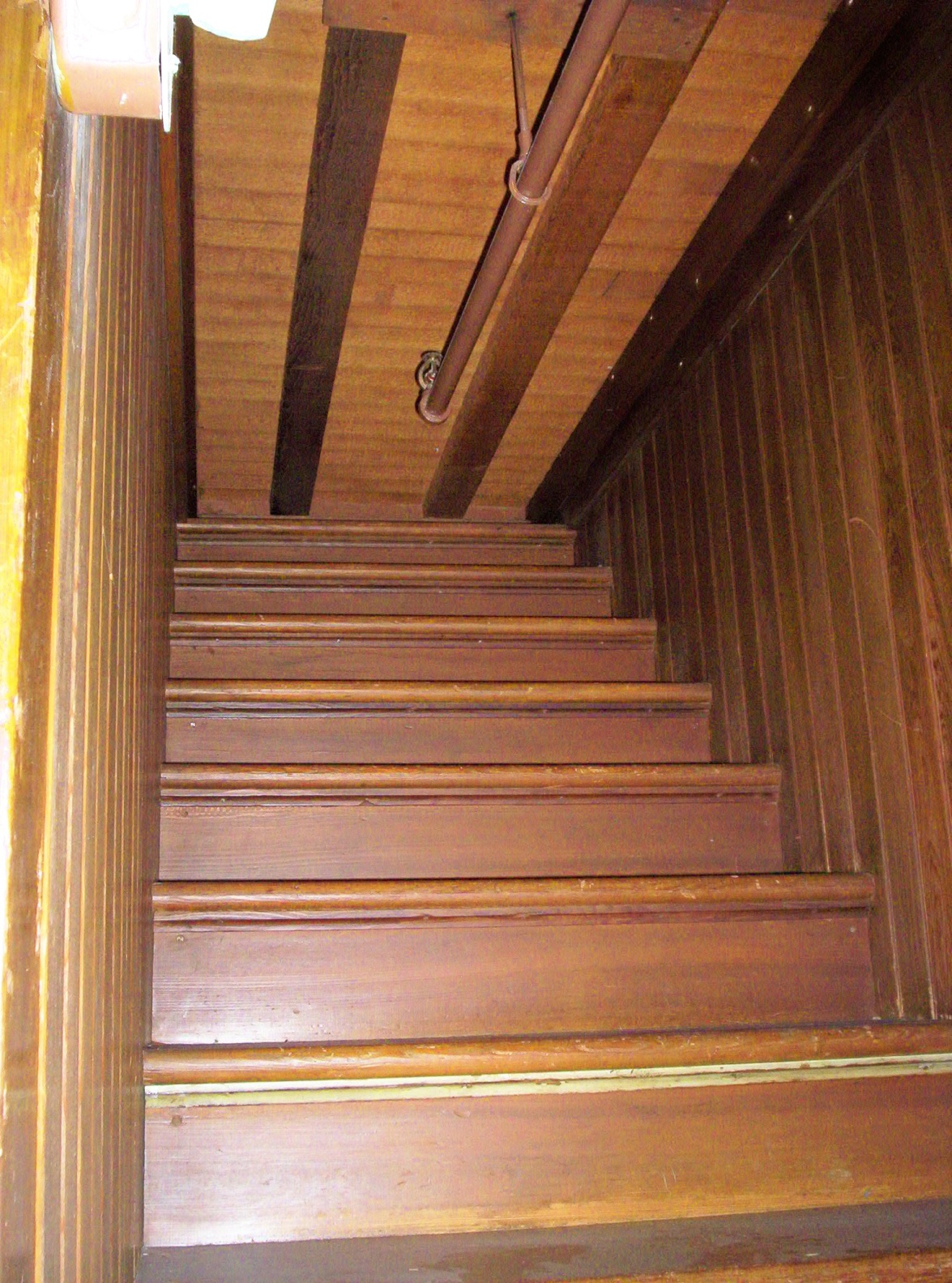 Winchester “Mystery” House
V. Architects
Richard Morris Hunt
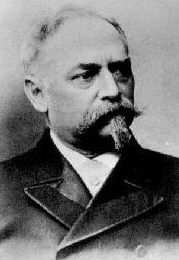 Vanderbilt House, Newport, RI
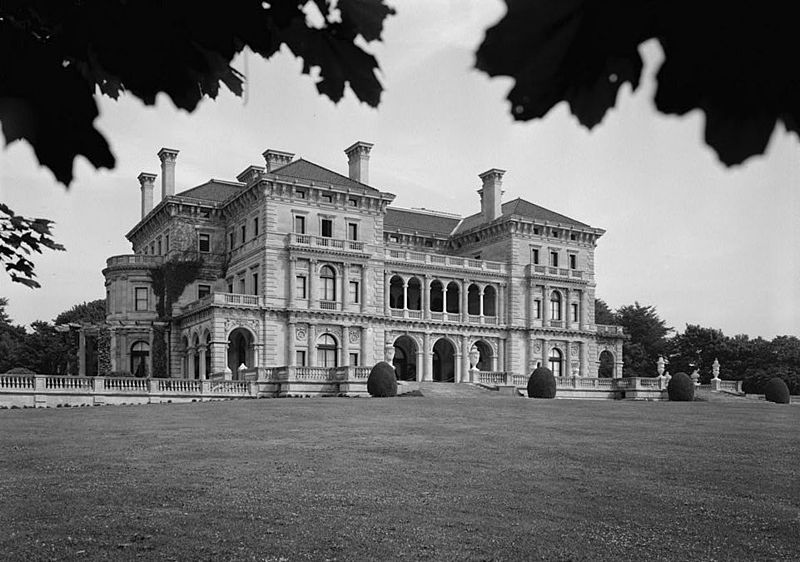 Marquand Chapel, New Haven, CT
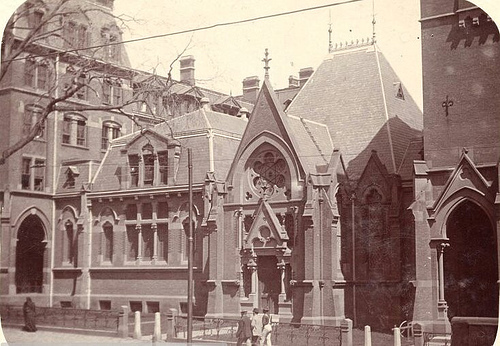 Henry Hobson Richardson
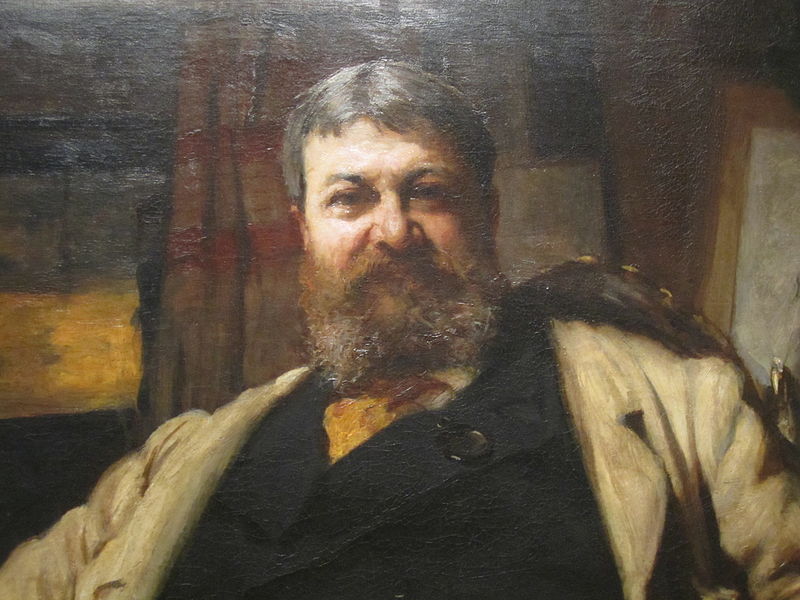 State Asylum, Buffalo, NY
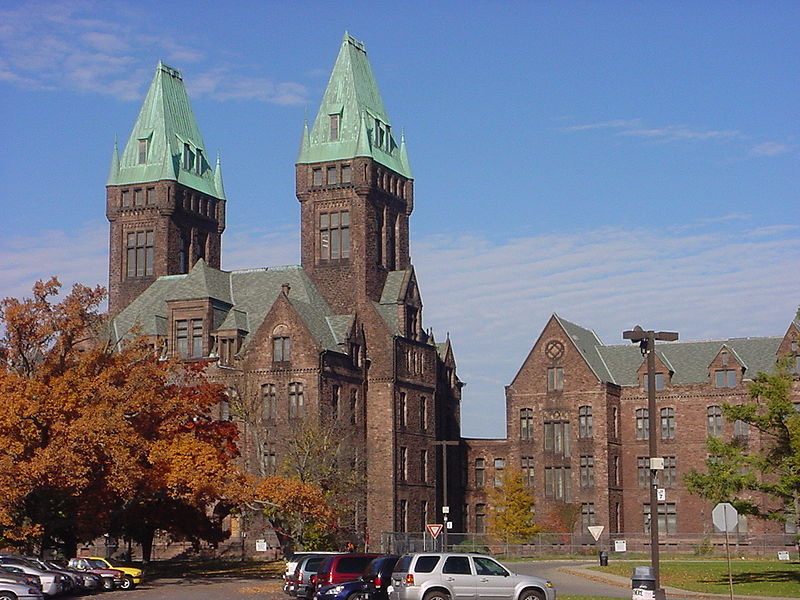 Trinity Church, Boston, MA
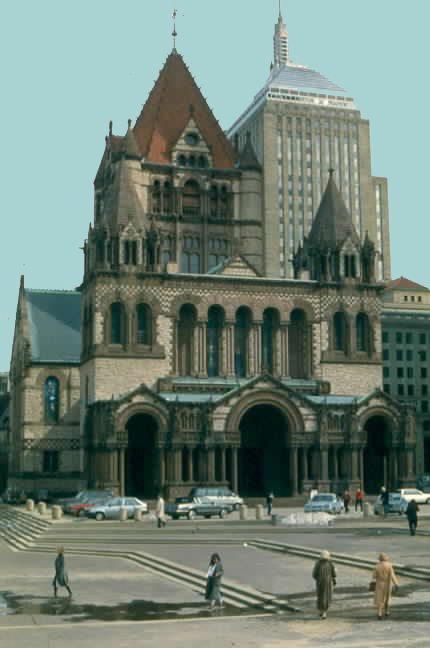 Louis Sullivan
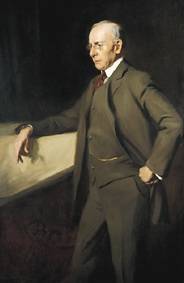 People’s Federal S&L, Sidney, OH
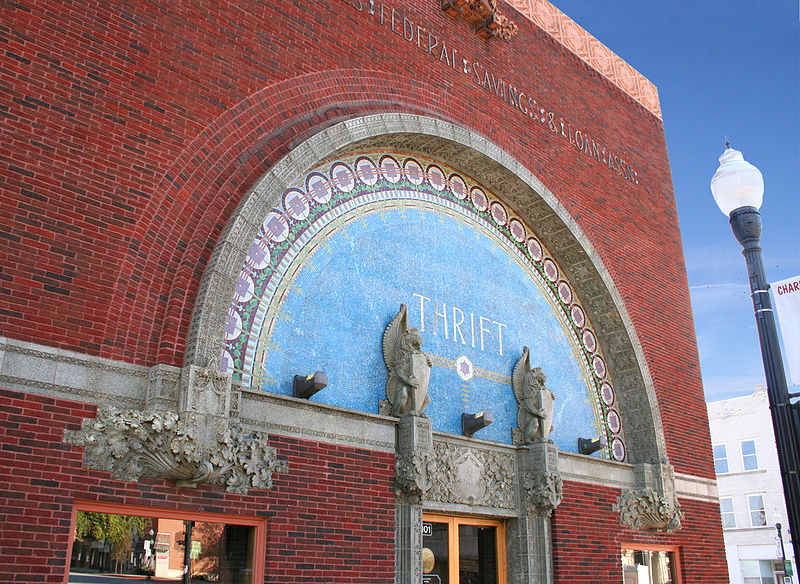 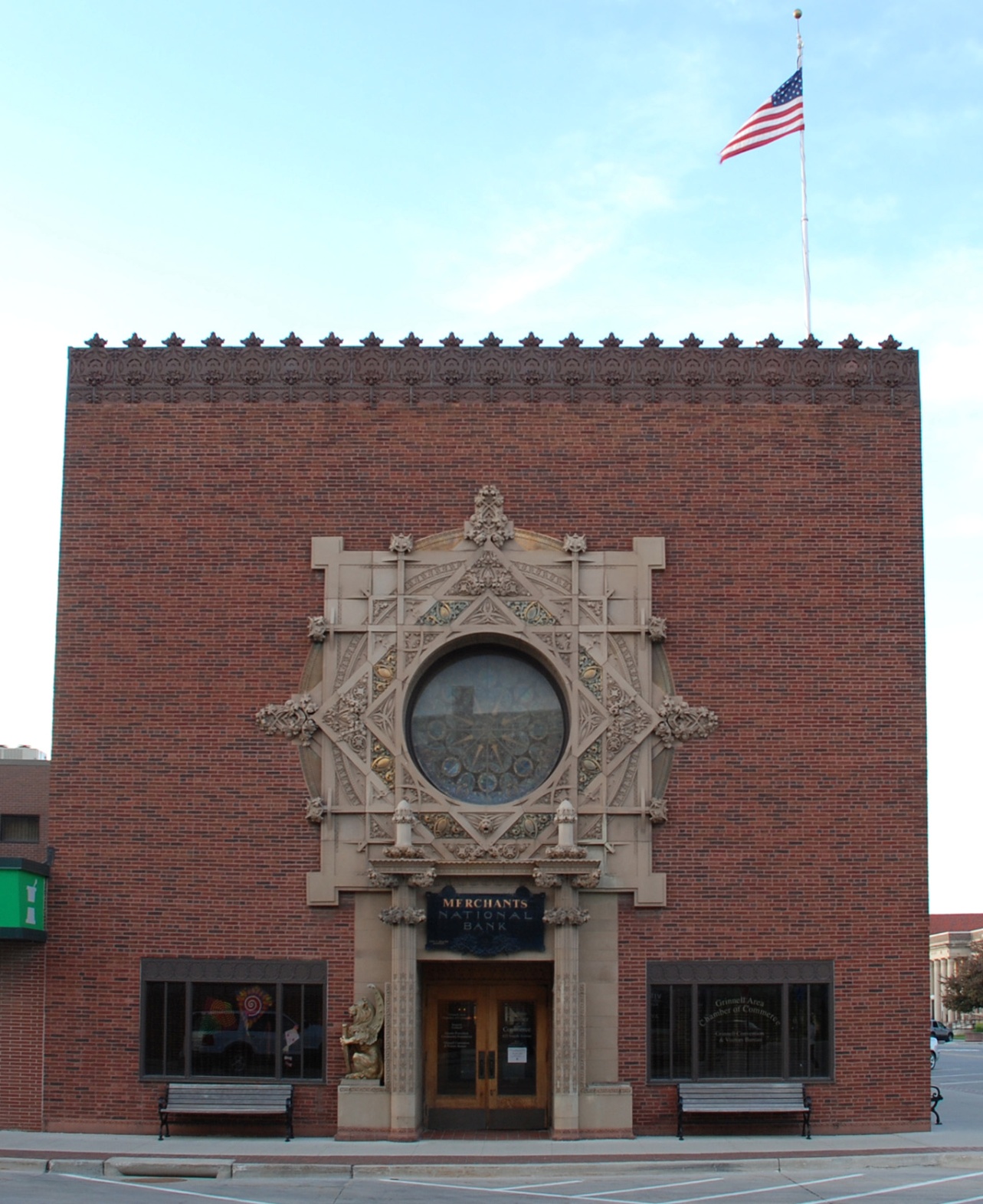 Jewel Box, Grinnell, Iowa
Wainwright Building, Chicago, IL
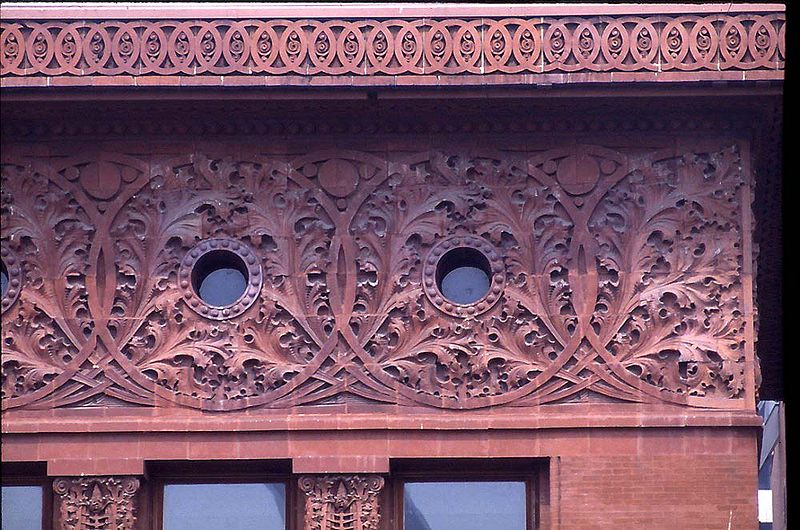 Transportation Building, Chicago, IL
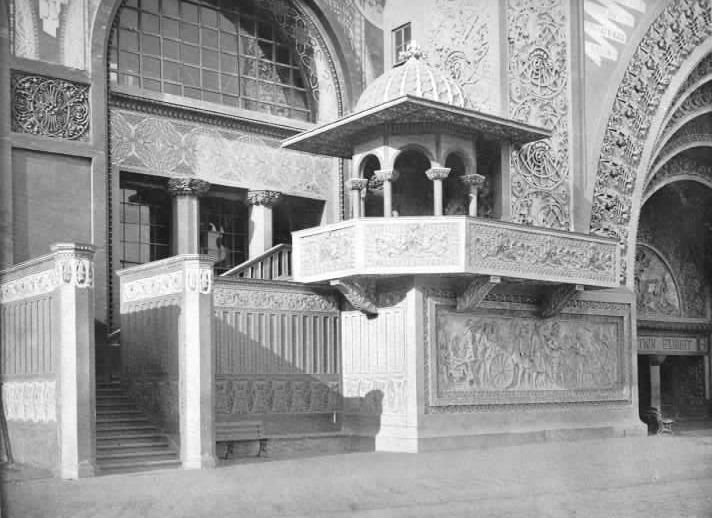 Chandelier
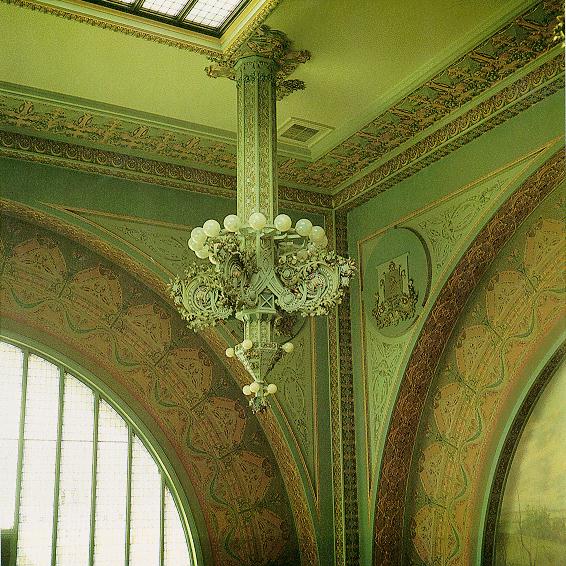